Deconstructing
Artefacts
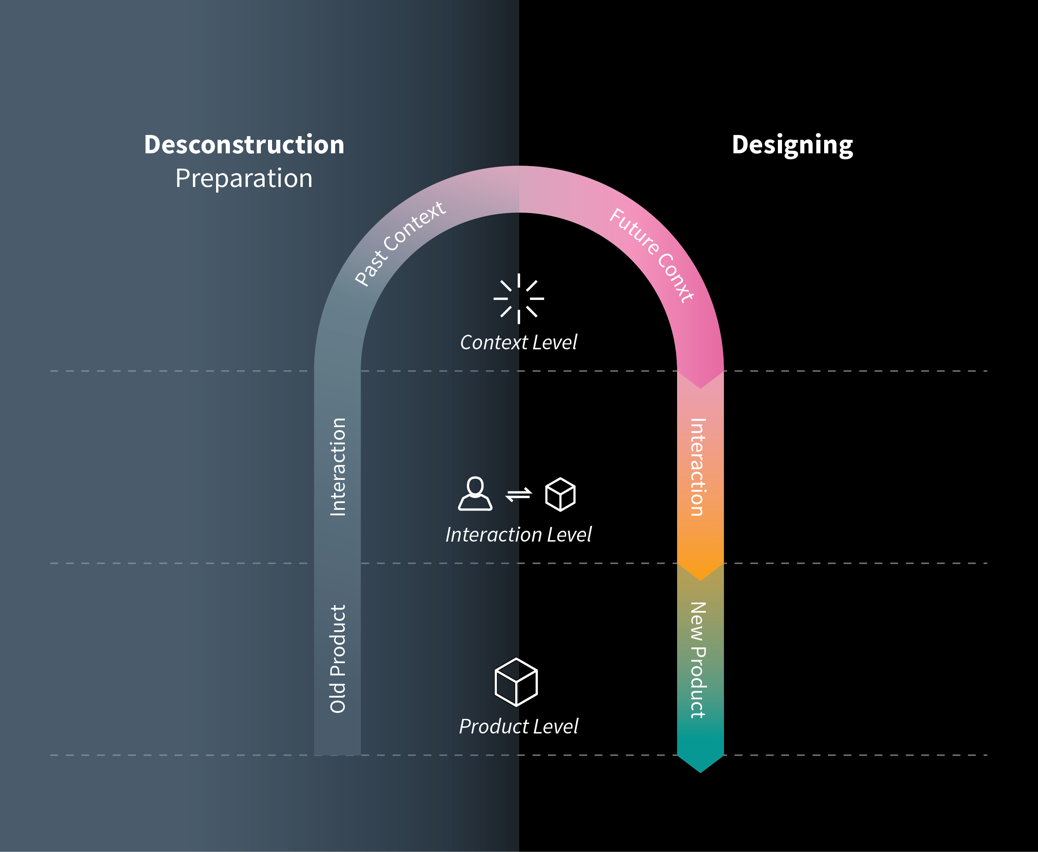 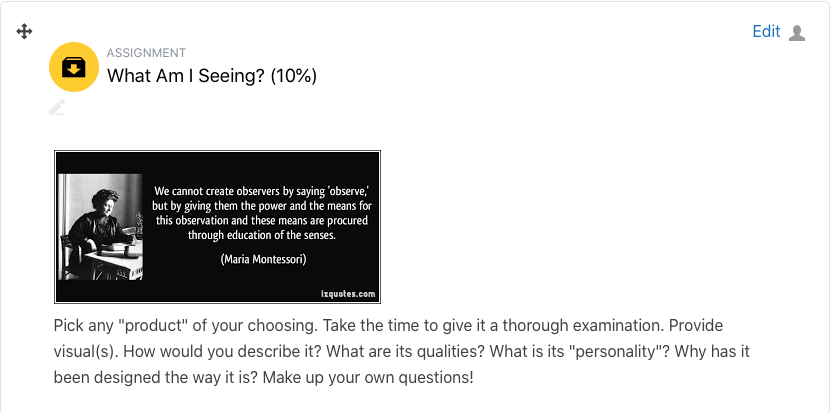 concrete attributes
under the surface aspects
character description
designer’s mindset
user needs
backstory
[Speaker Notes: BY UNDERSTANDING THE THING, YOU START TO SEE HOW USERS MIGHT RELATE TO IT (INTERACTION LAYER)]
your 
research
insights
my 
research
insights
concrete attributes
under the surface aspects
character description
designer’s mindset
user needs
backstory
[Speaker Notes: BY UNDERSTANDING THE THING, YOU START TO SEE HOW USERS MIGHT RELATE TO IT (INTERACTION LAYER)]
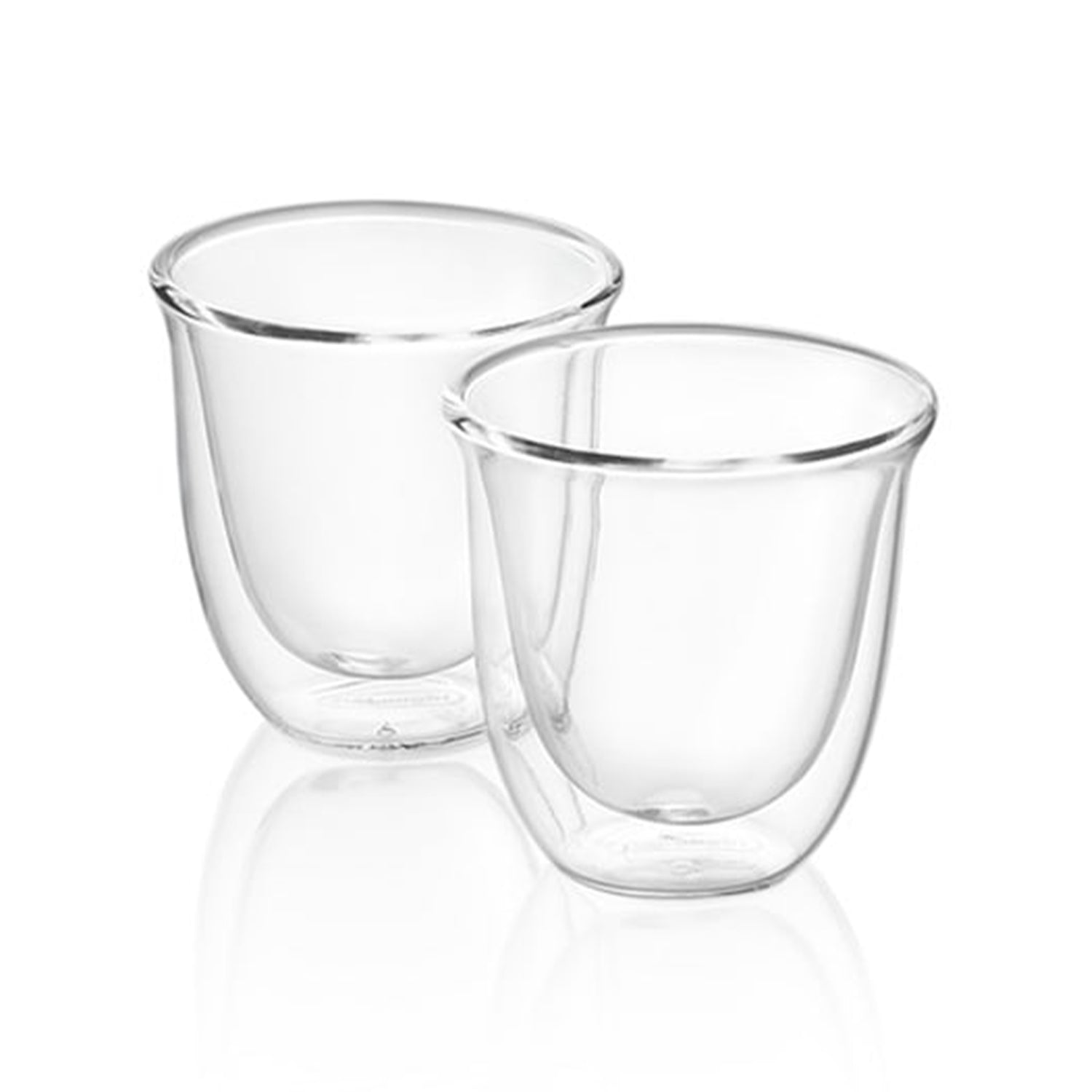 [Speaker Notes: THE ITEM I DECONSTRUCTED – HOW WOULD YOU DESCRIBE IT?]
stylish
[Speaker Notes: HOW SO?]
transparent
[Speaker Notes: SO WHAT?]
functional
[Speaker Notes: HOW SO?]
fragile
[Speaker Notes: WHAT MAKES IT APPEAR FRAGILE?]
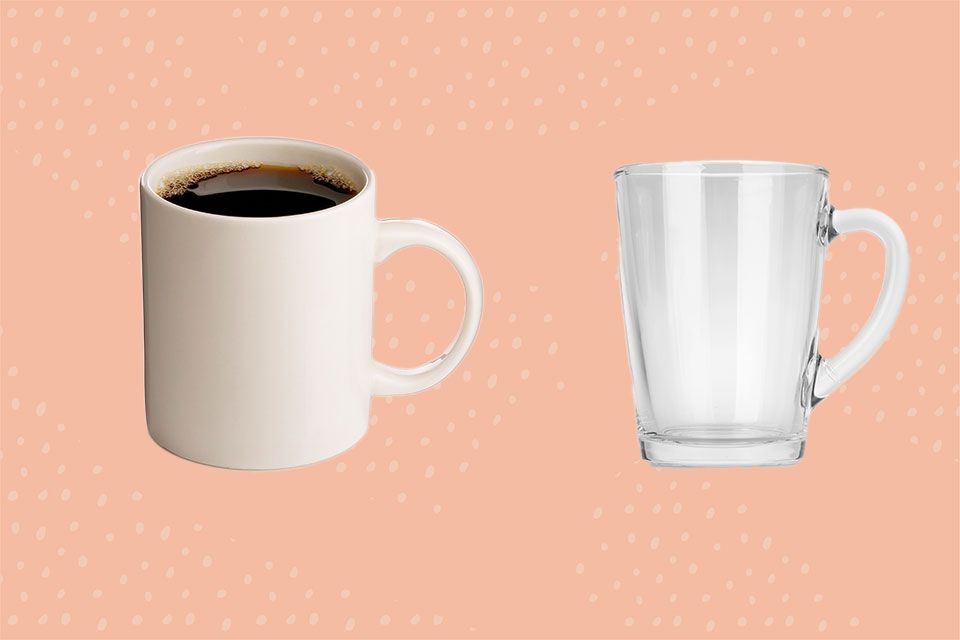 370 g
200 g
[Speaker Notes: TIP THE SCALES]
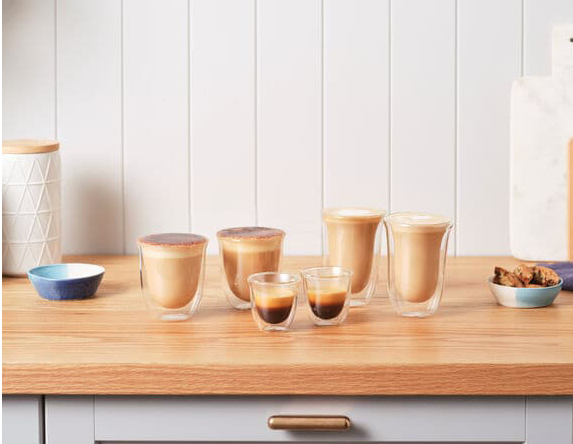 240ml
150ml
30ml
[Speaker Notes: IT COMES IT VARIOUS SIZES FOR ESPRESSO, CAPPUCCINO AND LATTE]
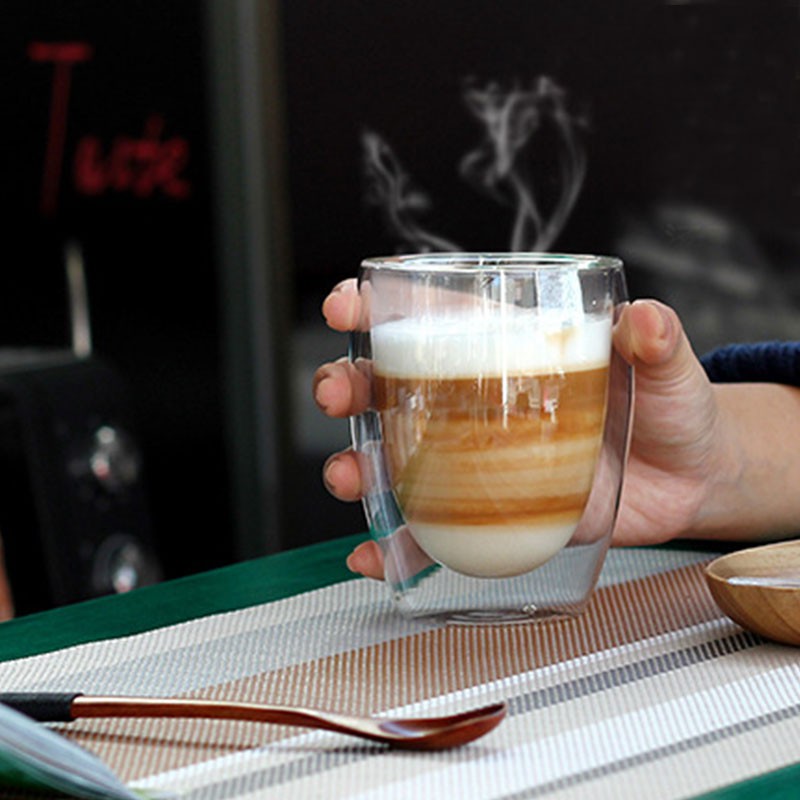 [Speaker Notes: IT LOOKS EXPENSIVE AND YOU CAN SEE THE LAYERS]
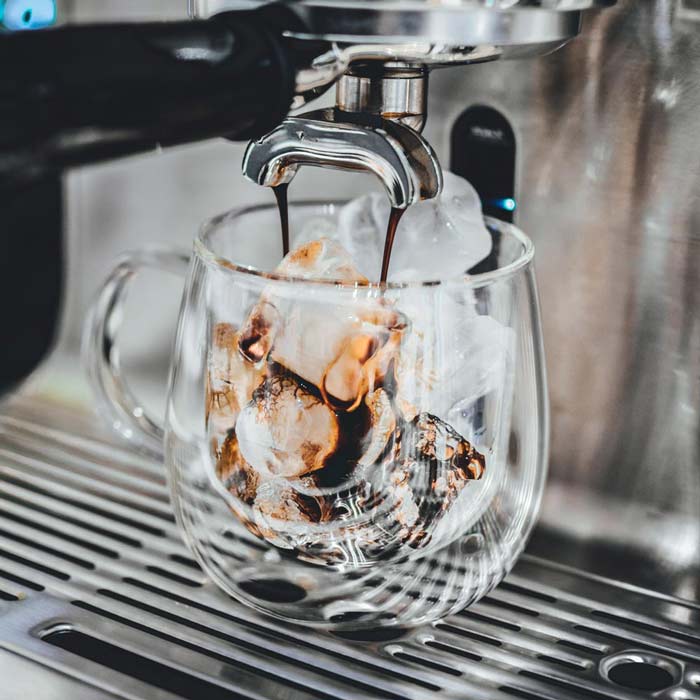 [Speaker Notes: -20C to 150C – IT HANDLES BOTH COLD AND HOT]
on further
investigation
[Speaker Notes: I WANTED TO KNOW MORE …]
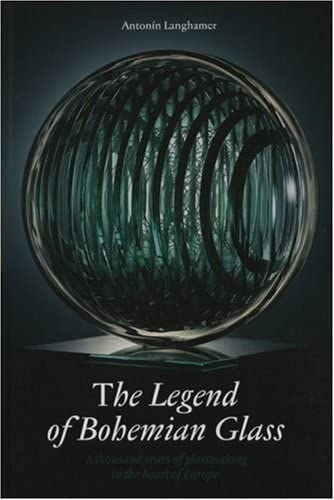 [Speaker Notes: DOUBLE WALLED GLASS FIRST APPEARED IN EARLY 1700s – IT IS NOT NEW]
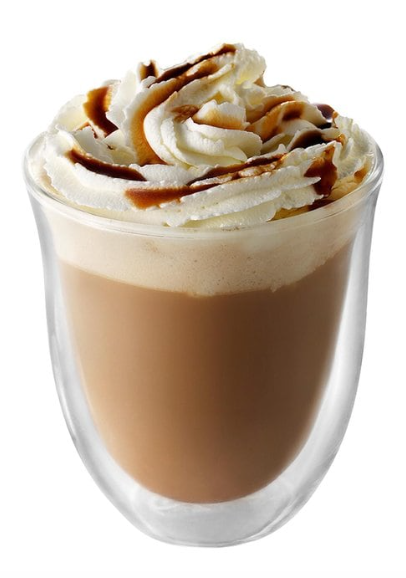 [Speaker Notes: LOTS OF FACTORS AND ELEMENTS THAT INTERACT]
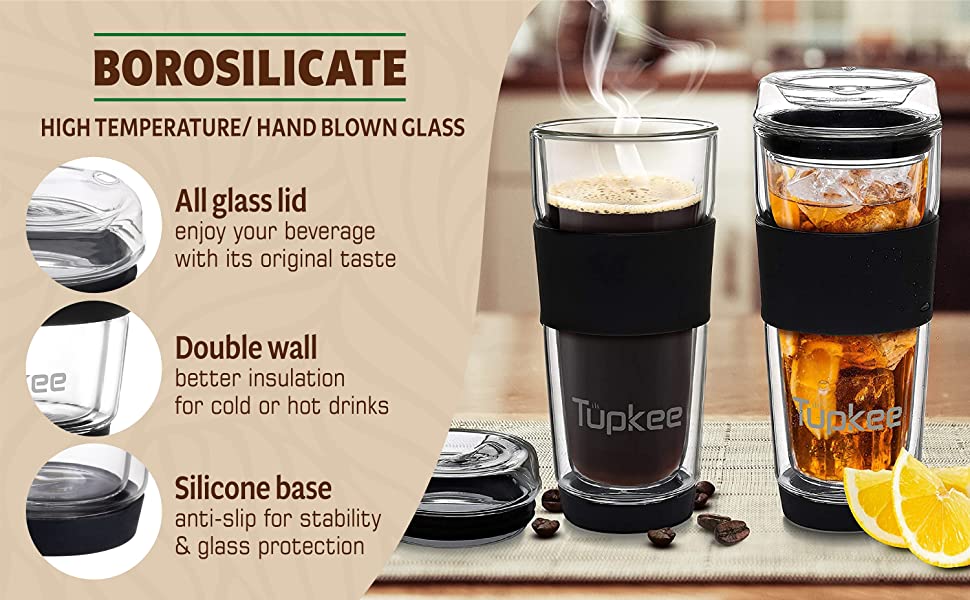 [Speaker Notes: AS OPPOSED TO LIME SODA]
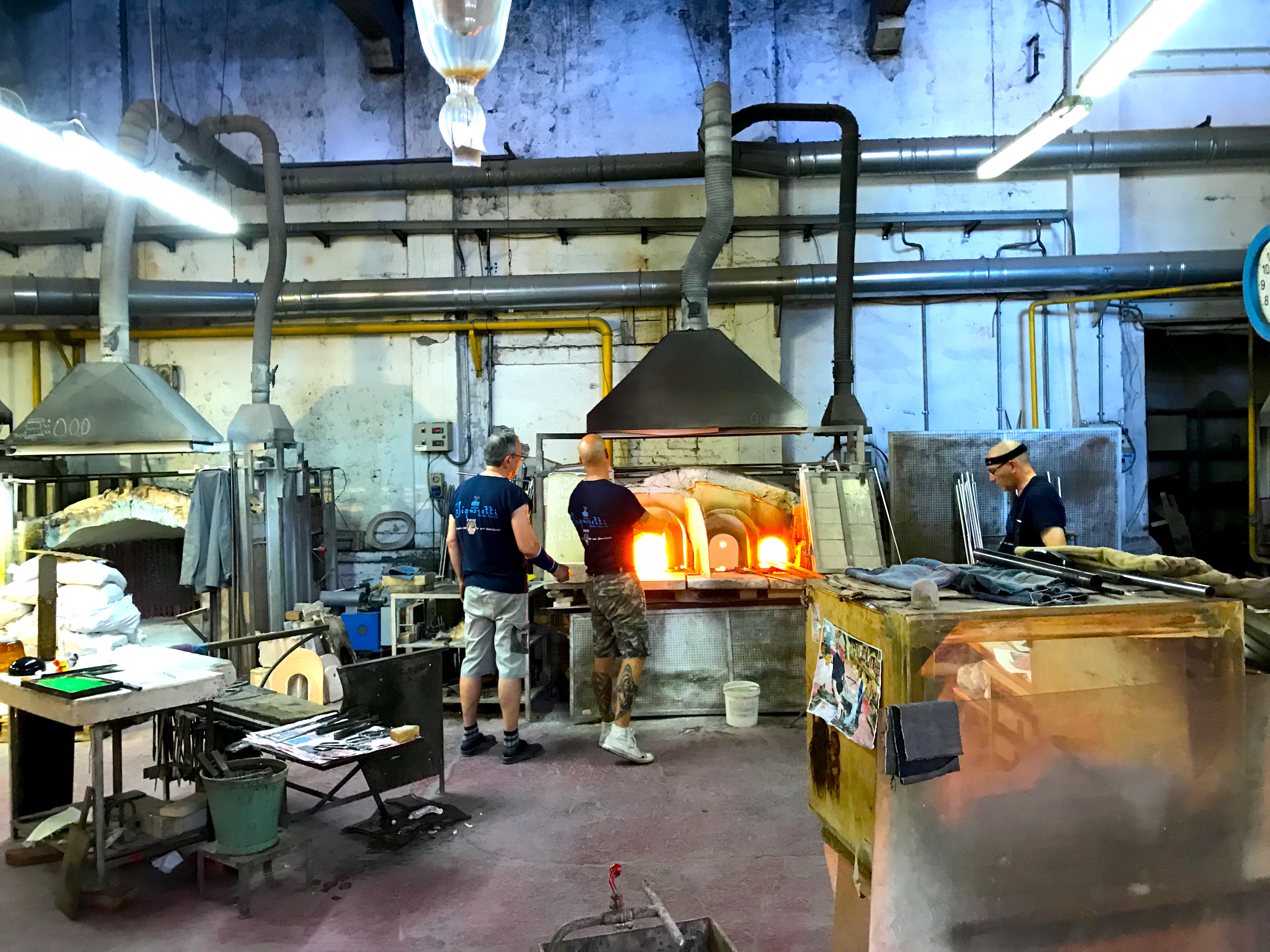 [Speaker Notes: IT IS HANDBLOWN
MURANO IS LOCATED IN VENICE REGION AS IS DELONGHI IN TREVISO]
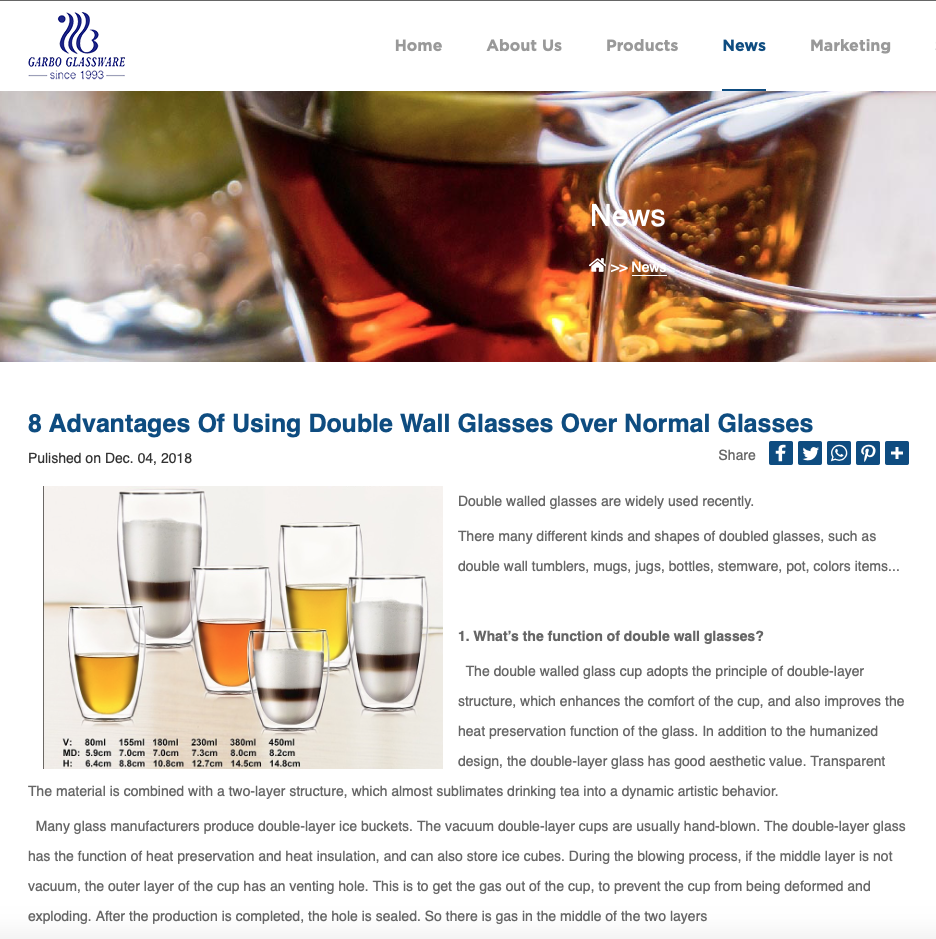 [Speaker Notes: IT HAS CERTAIN ADVANTAGES OVER NORMAL GLASS – WHAT IS NORMAL? 
REALLY WORRIED WHEN YOU USE FANCY WORDS]
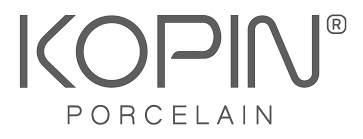 How A Ceramic Mug Makes Your Coffee Taste Better

“Using a ceramic cup usually means that you cherish your coffee drinking time of the day
  and enjoy a more comfortable environment. Compared to drinking coffee with a paper
  cup, drinking from ceramic coffee mugs give you the feeling of a better drinking experience
  due to its weight, texture, insulating properties and the location where you usually use it
  (home, office, coffee shop). On the other hand, a paper cup feels disposable and temporary
  and is most likely used in new environments and unique situations, like an event or an out-
  of-state business meeting.”
[Speaker Notes: NOTE THE INTERESTS AND WORLD VIEW OF THE POSTER
NOTE WHAT IS NOT COMPARED – NO MENTION OF GLASS]
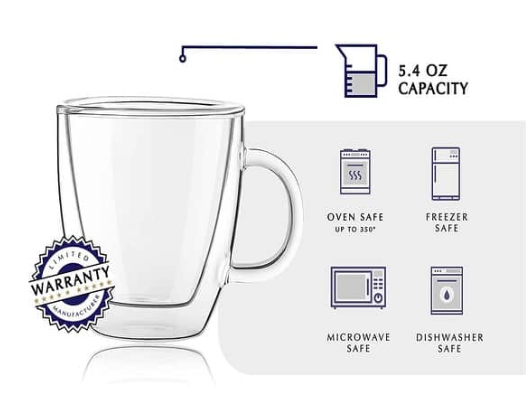 [Speaker Notes: STURDY – SOMEWHAT OF A PARADOX GIVEN THE IMPRESSION WHEN IN THE HAND]
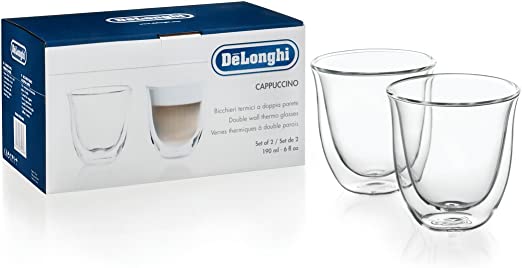 [Speaker Notes: BRANDED ON THE BOTTOM – WHAT IS THIS COMPANY ABOUT
WHAT IS THEIR BACKSTORY]
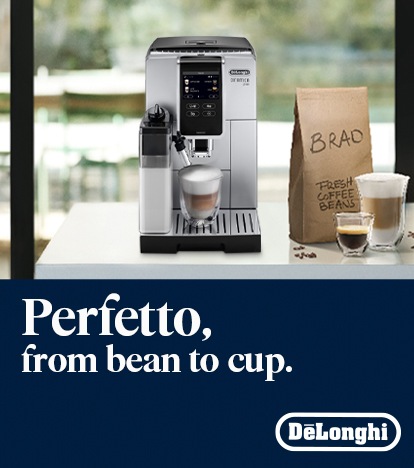 [Speaker Notes: FAMILY OWNED BUSINESS ESTABLISHED IN 1902 – 3RD GENERATION – IN TREVISO ITALY NEAR VENICE]
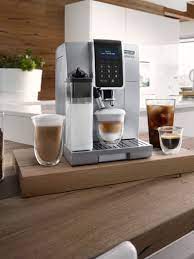 [Speaker Notes: FOCUS HAS BEEN ON THE KITCHEN CONTEXT – THERE ARE 34 ITALIAN ESPRESSO MACHINE MANUFACTURERS
AND DELONGHI HAS 36% GLOBAL MARKET SHARE]
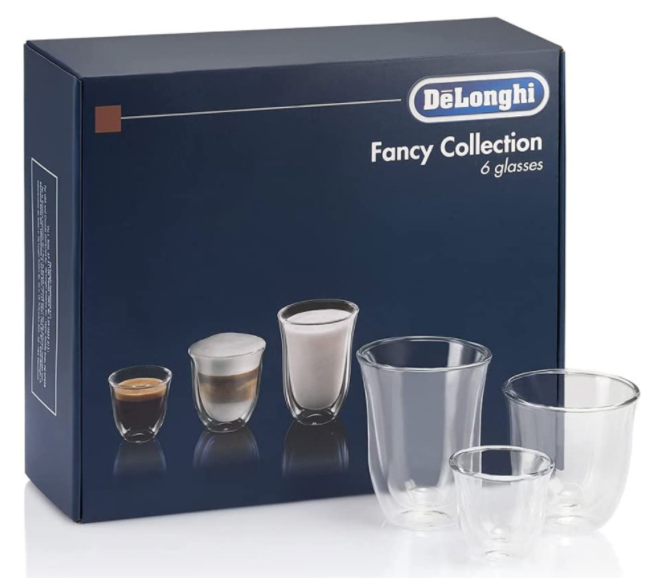 [Speaker Notes: I REALIZED THAT I MIGHT NEED TO EXPAND MY COLLECTION – NOT EVERYONE DRINKS CAPPUCCINO (OR COFFEE)]
my thoughts
wandered
why all 
this fuss?
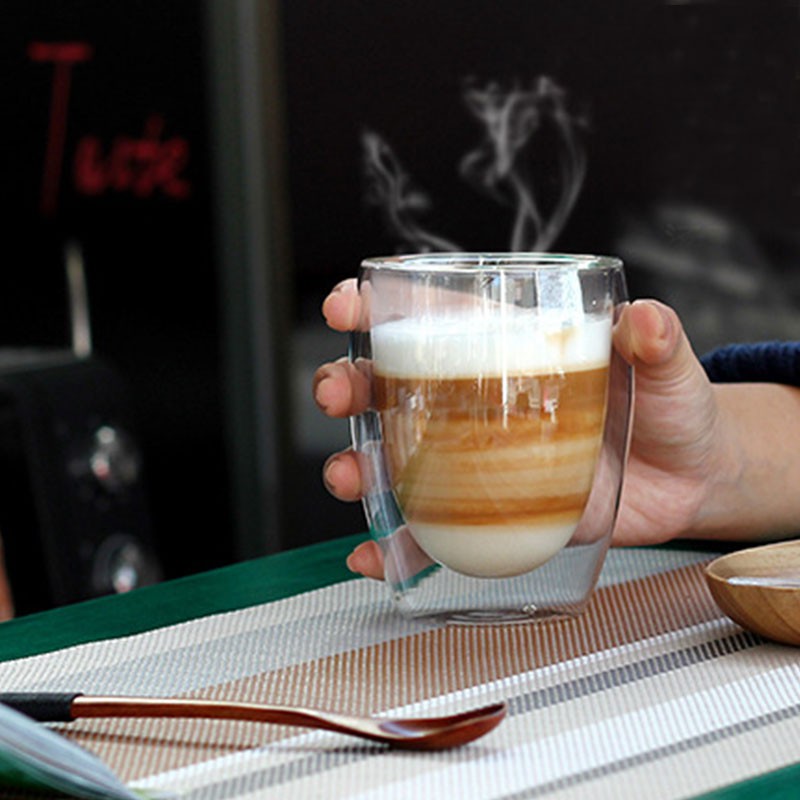 [Speaker Notes: I OFTEN FIND MYSELF STARING AT THE CUP – NUDGE TO SLOW DOWN AND ENJOY]
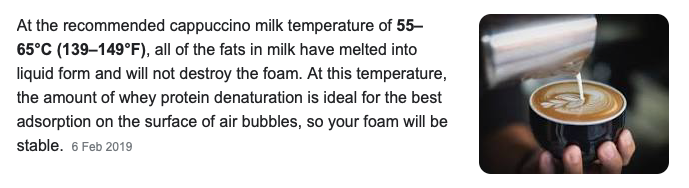 [Speaker Notes: LOTS OF FACTORS AND ELEMENTS THAT INTERACT
THE RIGHT MILK AT THE RIGHT TEMPERATURE NEEDS TO INTERACT]
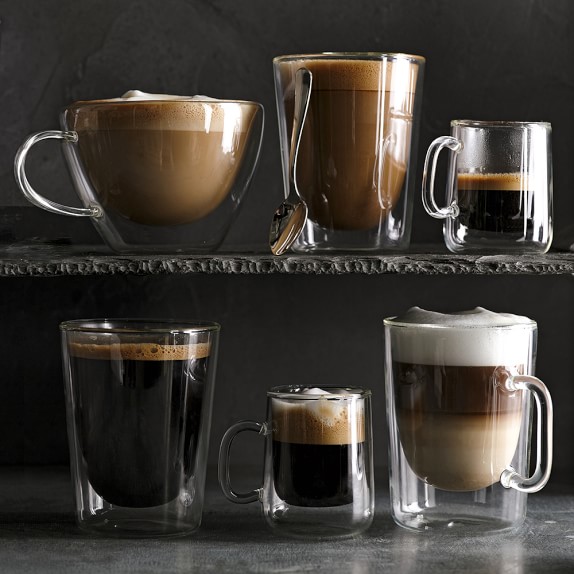 [Speaker Notes: LIQUIDS CAN LEAVE LINGERING TASTES TO ”CUP” – MATERIAL NEUTRALITY
THERE IS ALSO COMPLEX SCIENCE INVOLVED BETWEEN THE LAYERS WITHIN A DRINK
BUT NOTICE THE PRESENCE OF FOAM – CREMA FOR ESPRESSO  MICROFOAM FOR MILK]
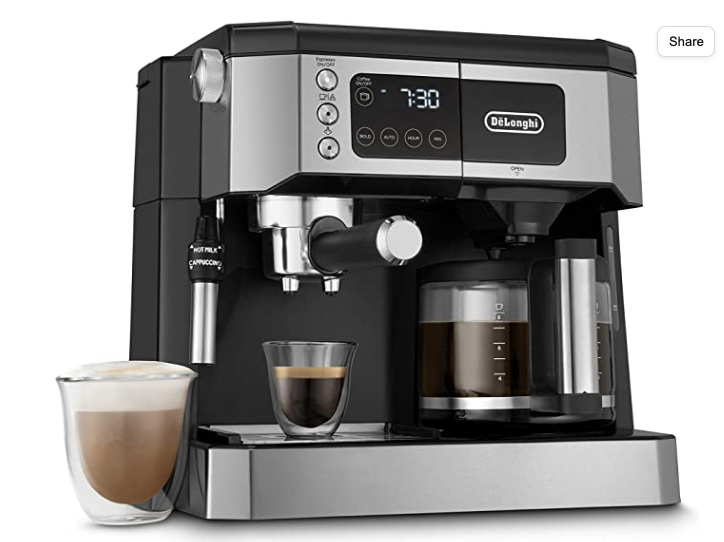 [Speaker Notes: FIT – CONGRUENCY ON MANY LEVELS (SPECIAL) – THESE ARE EXPENSIVE SLEEK MACHINES]
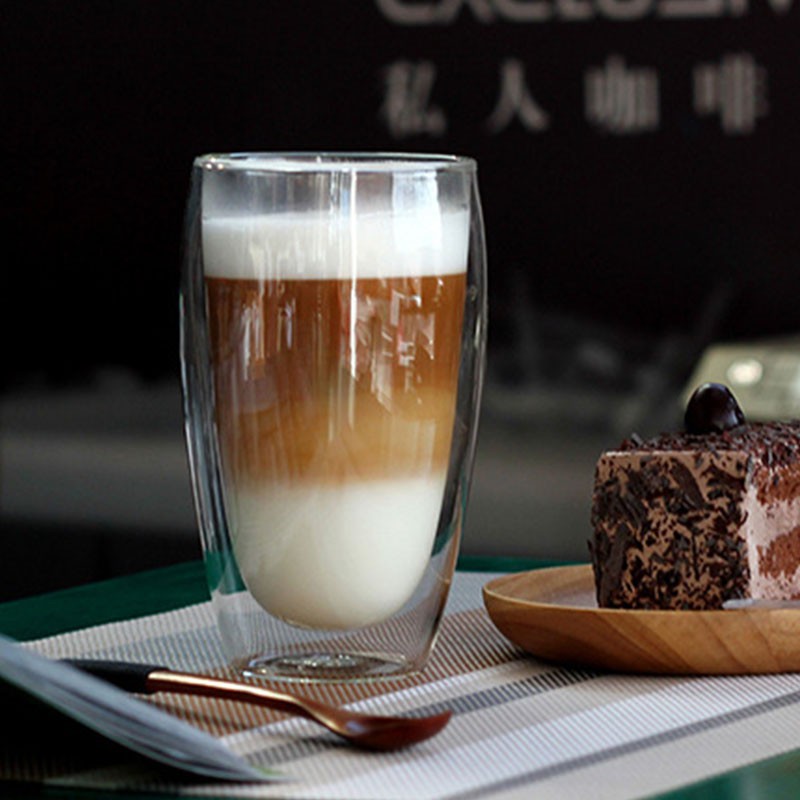 [Speaker Notes: SO THERE IS CONGRUENCE TO THE IDEA OF INVESTING IN GLASSES]
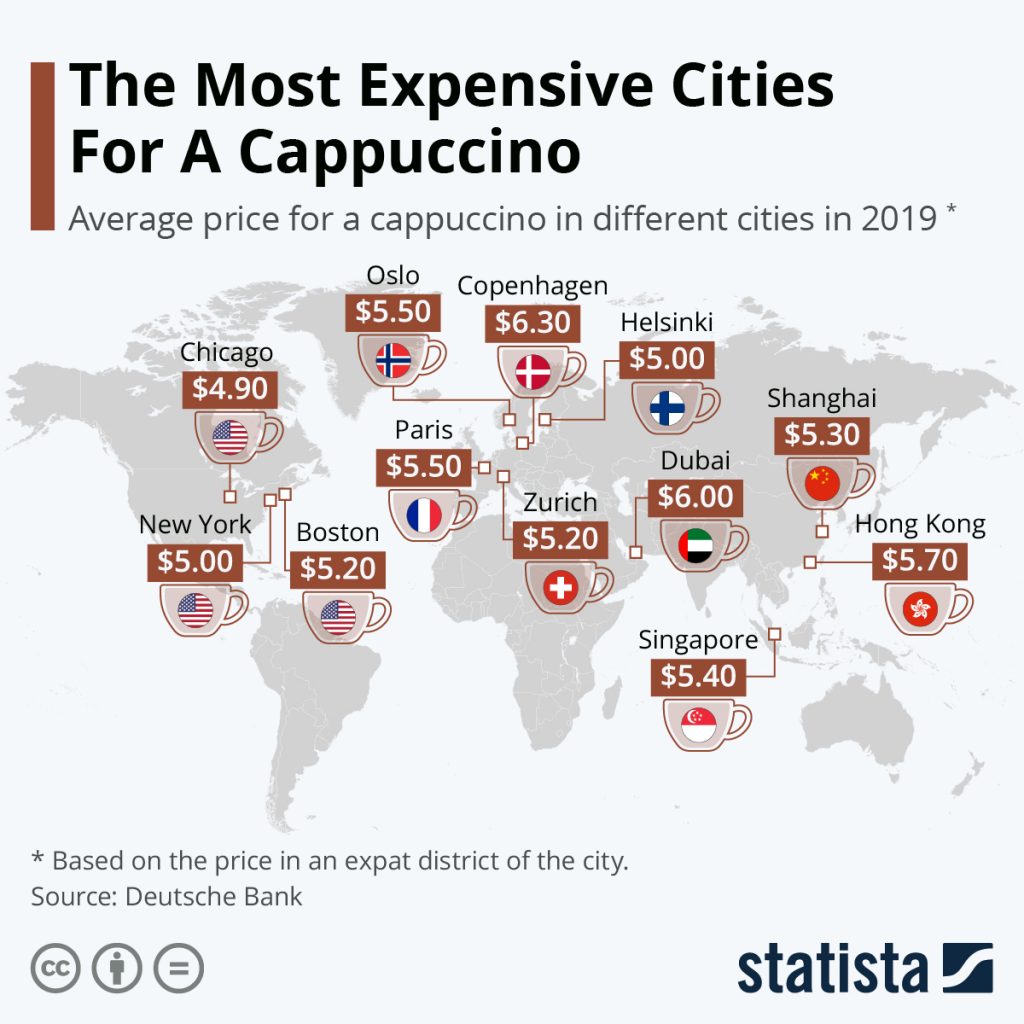 [Speaker Notes: CAPPUCCINO IS SPECIAL COFFEE – CONGRUENCE WITH HIGH PRICE POINTS – NICE GLASS]
congruency
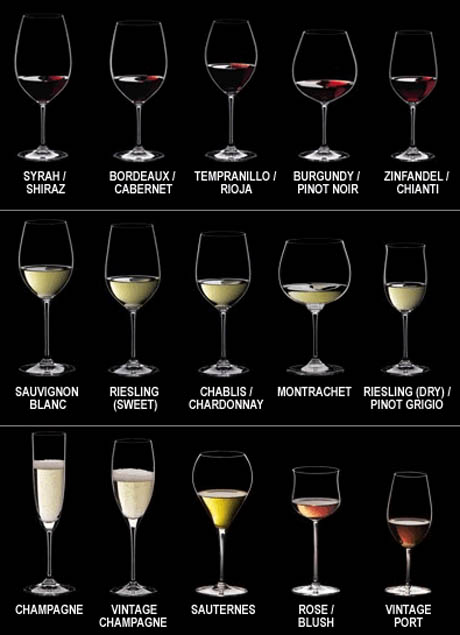 [Speaker Notes: RIEDEL HAS DONE THE SAME THING WITH WINE GLASSES]
why the 
kitchen?
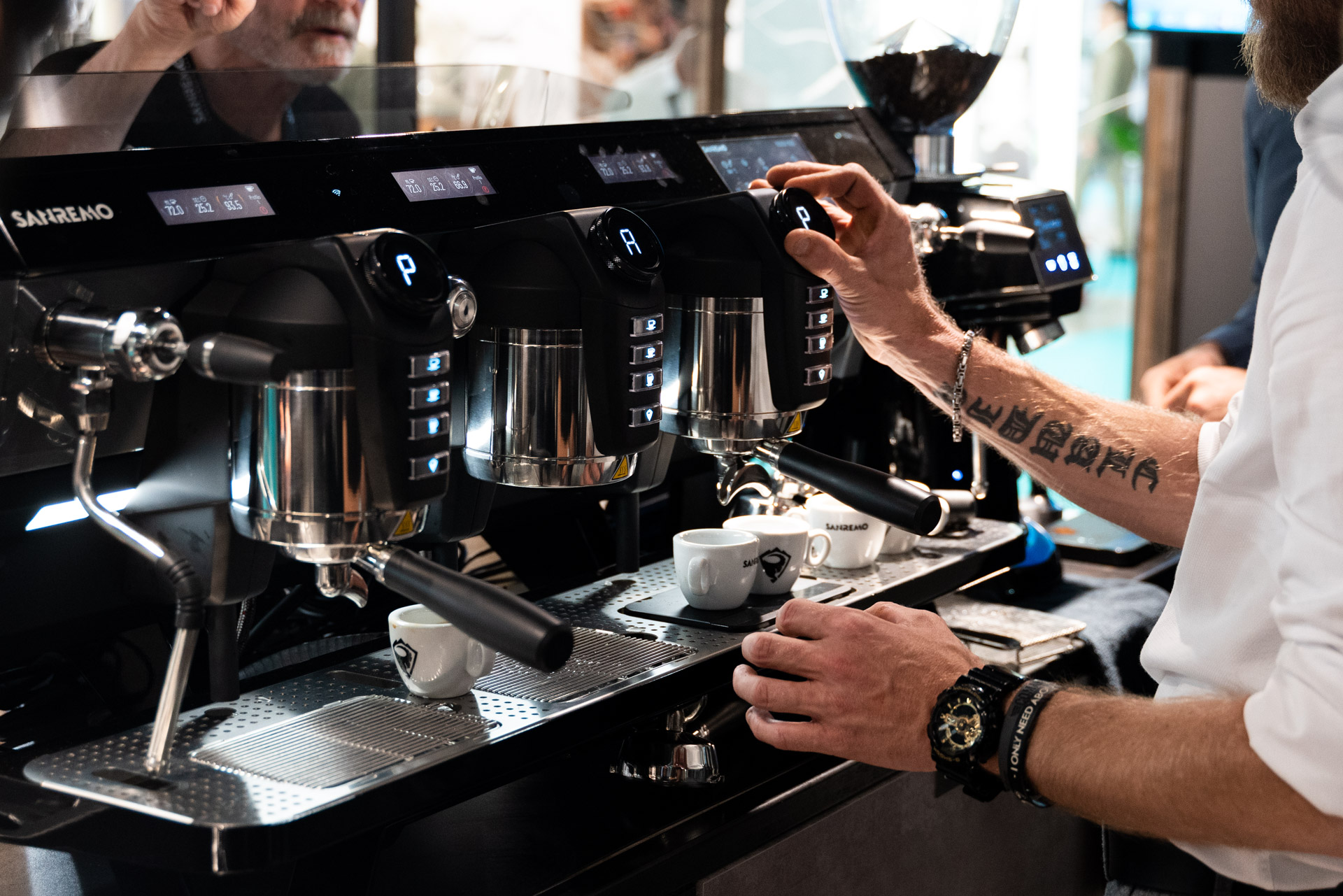 [Speaker Notes: FOCUS IS NOT ON THE CONTEXT OF CAFÉS]
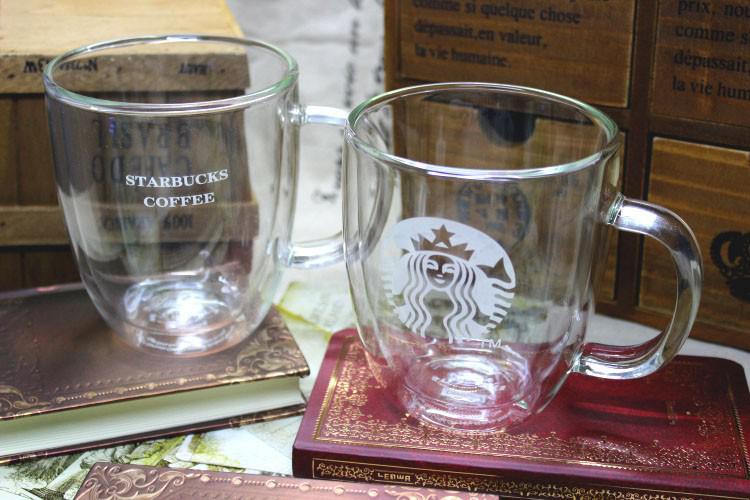 [Speaker Notes: WHY DON’T WE SEE THINGS LIKE THIS IN STARBUCKS CONTEXT]
interaction is
multilayered
how a product
is used
how it interfaces
with a context
in use
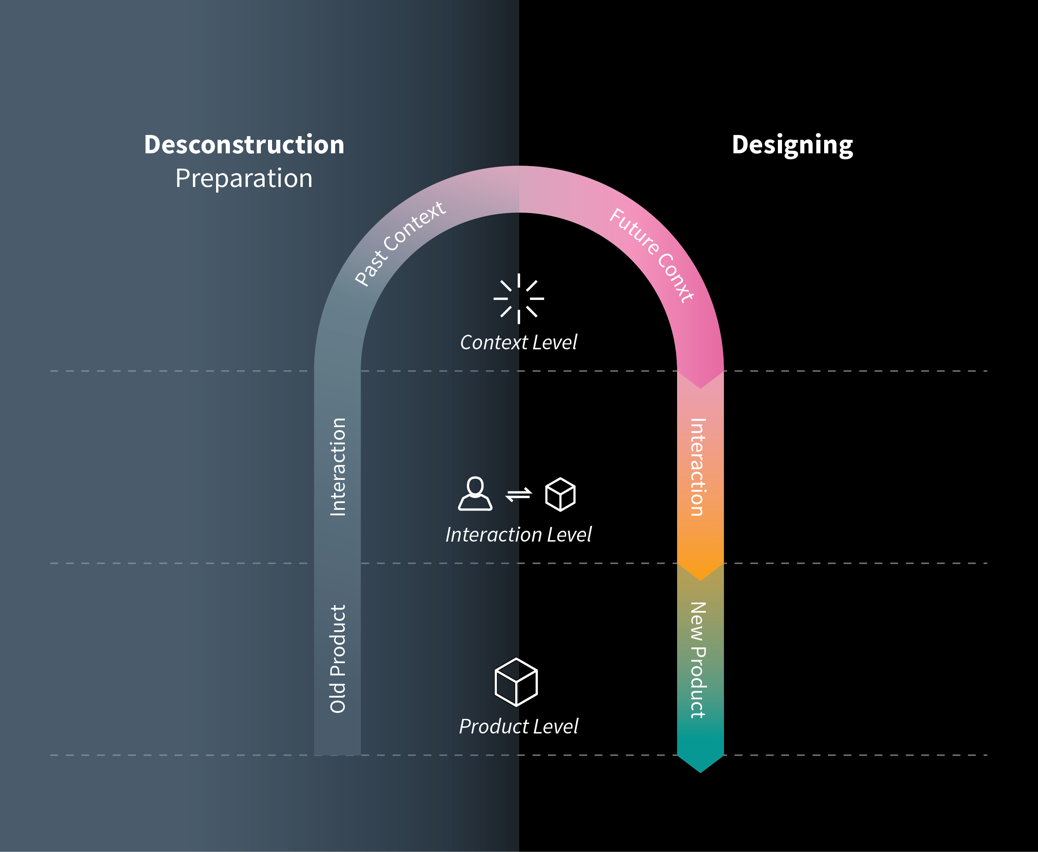 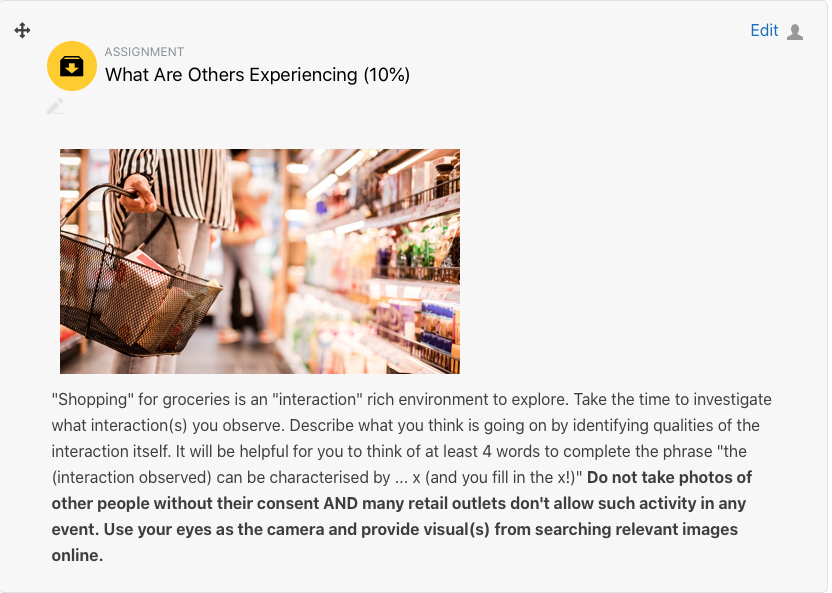 [Speaker Notes: 20 SEPTEMBER]
domains
Phenomenon – a fact or situation that is observed 
    to exist or happen but whose cause or explanation 
    is in question (climate change, aging population)
Problems – situations, questions or things that 
    cause difficulty, stress or doubt (extreme weather,
    retirement)
Areas of life – sustainability (healthy living, 
    financial security)
[Speaker Notes: THE FOCUS OF YOUR GROUP ASSIGNMENT]
domain choice
pick one that is of interest to you and ask why
      is it so interesting? 
many domains are saturated with solutions
conformity and rules underpinning many 
     products today are well past their “sell by date”
forward vision not problem solving in present
trust your intuition but seek out justifaction
[Speaker Notes: THE FOCUS OF YOUR GROUP ASSIGNMENT]
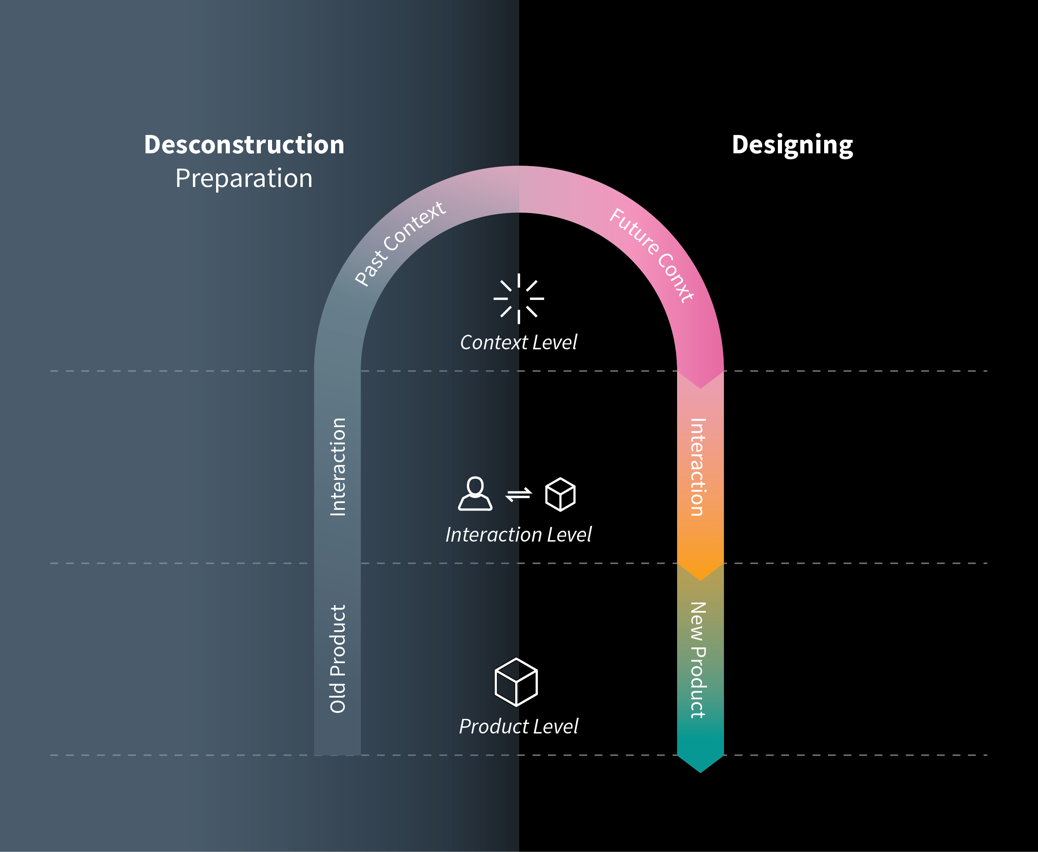 [Speaker Notes: 11 OCTOBER]
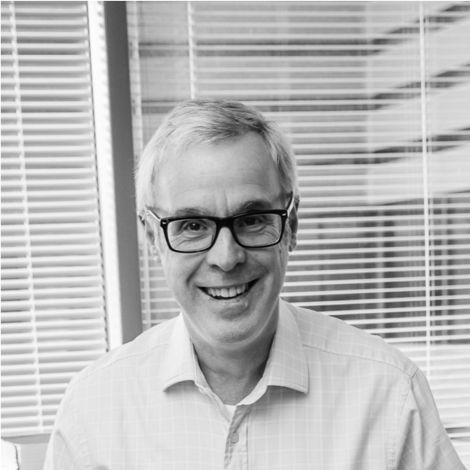 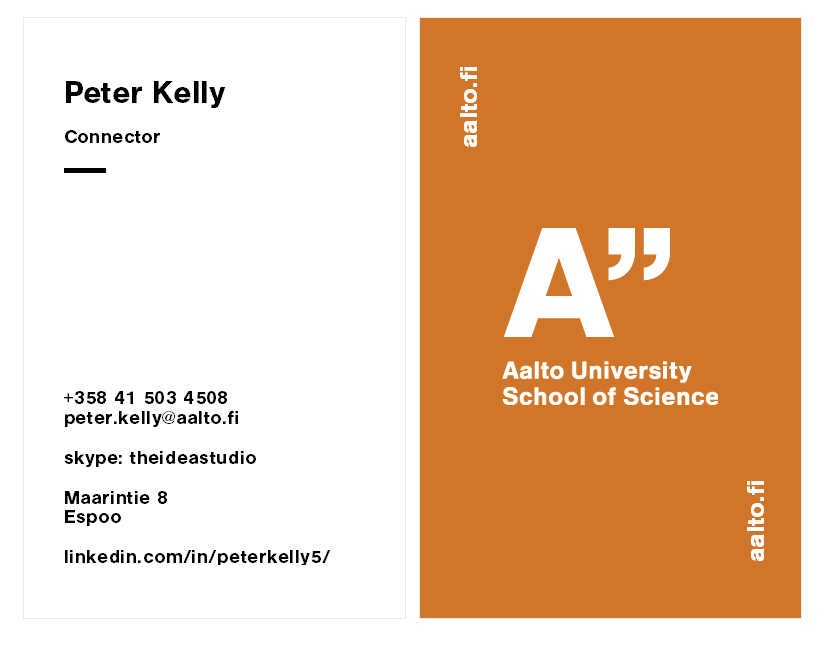